Lesson 6:
Essential Elements
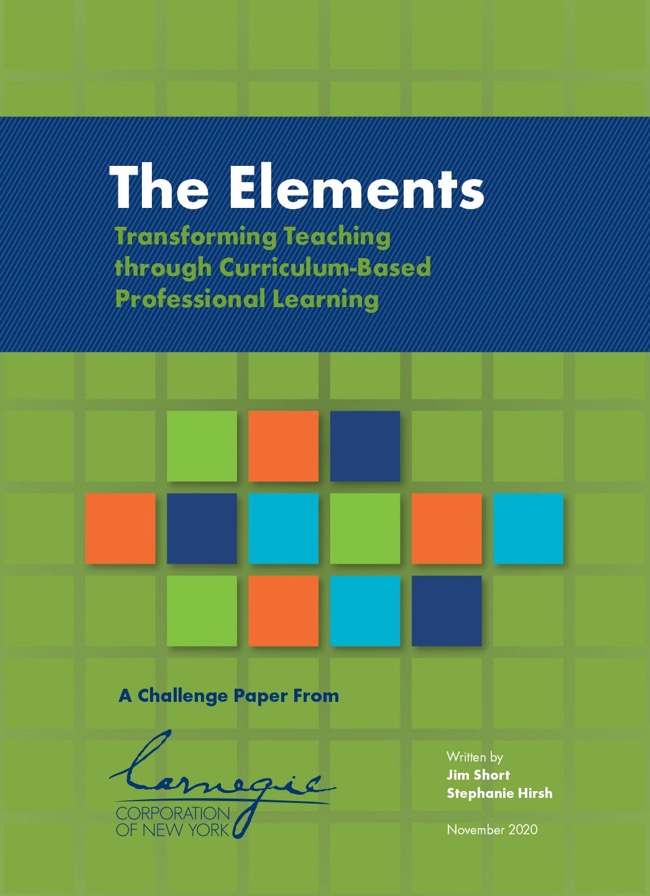 Transforming Teaching: The Elements
Professional Learning Series 
Developed by Stephanie Hirsh
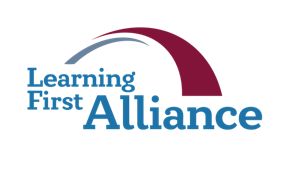 This project is funded by the Carnegie Corporation of New York.
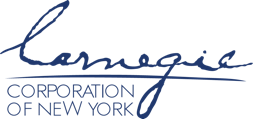 Download a copy of the report:
www.Carnegie.org/Elements
Lesson 6:
Essential Elements
This lesson focuses on three Elements we refer to as the Essentials — the necessary conditions at the system level for curriculum-based professional learning. These enabling conditions define define specific expectations of system leaders, principals and teachers for implementing curriculum-based professional learning. 
Each helps to build and sustain learning organizations, where ongoing investments in high-quality instructional materials and support for their implementation contribute to a powerful vision for instruction and success for all students.
In this lesson, like all others, you may follow the guidance for learning individually or with members of your Learning Team. There are instructions for both included in protocols. As always, the Learning Journal will offer you spaces for completing the protocols.
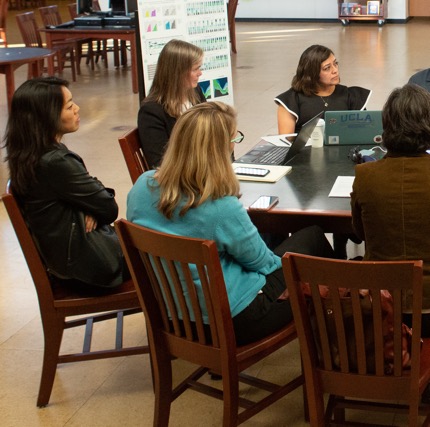 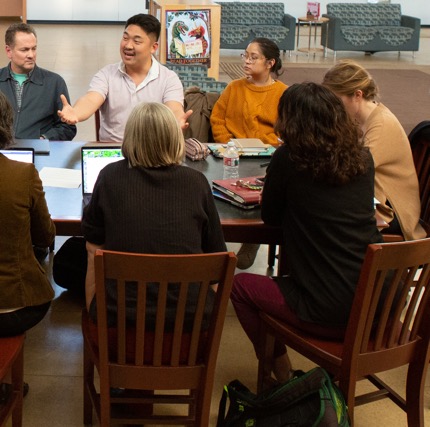 Lesson 6:
Essential Elements
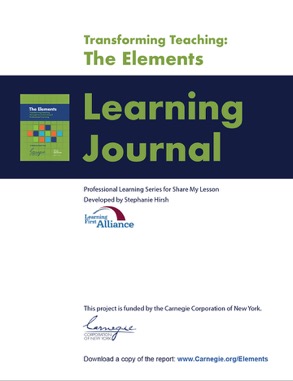 Participants will:
To complete lesson protocols see pp. 27–29 in the Learning Journal.
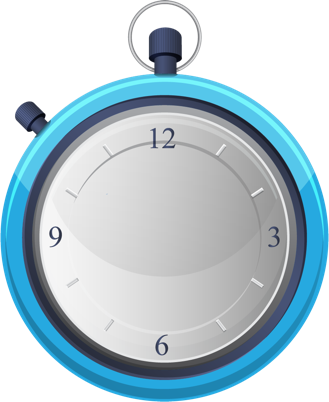 Individuals
30 min.
•
Teams
45–60 min.
Recommended time for Lesson 6
Essential Design Features
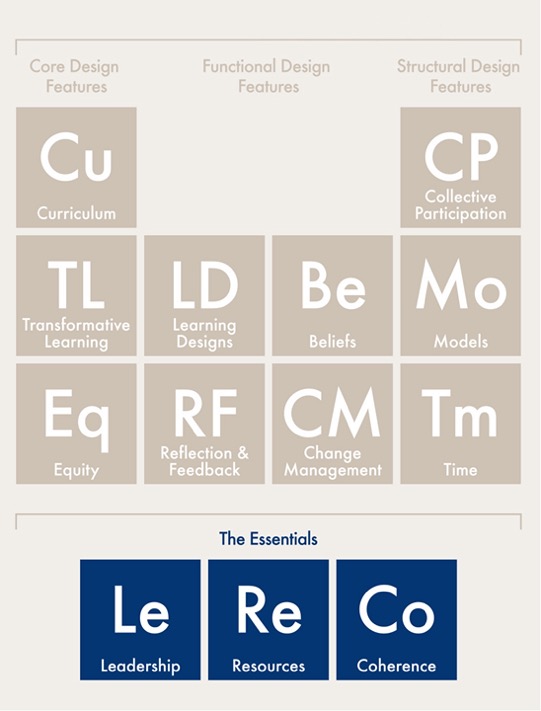 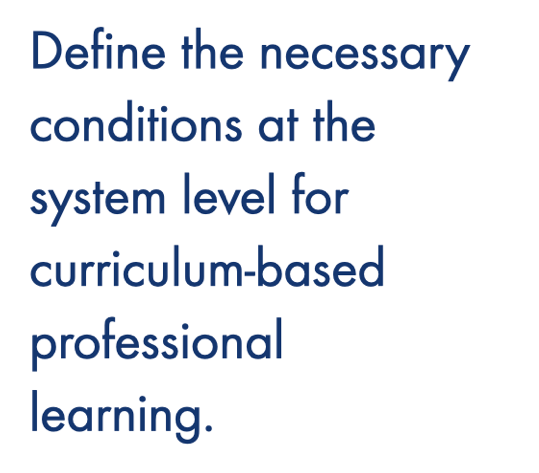 4
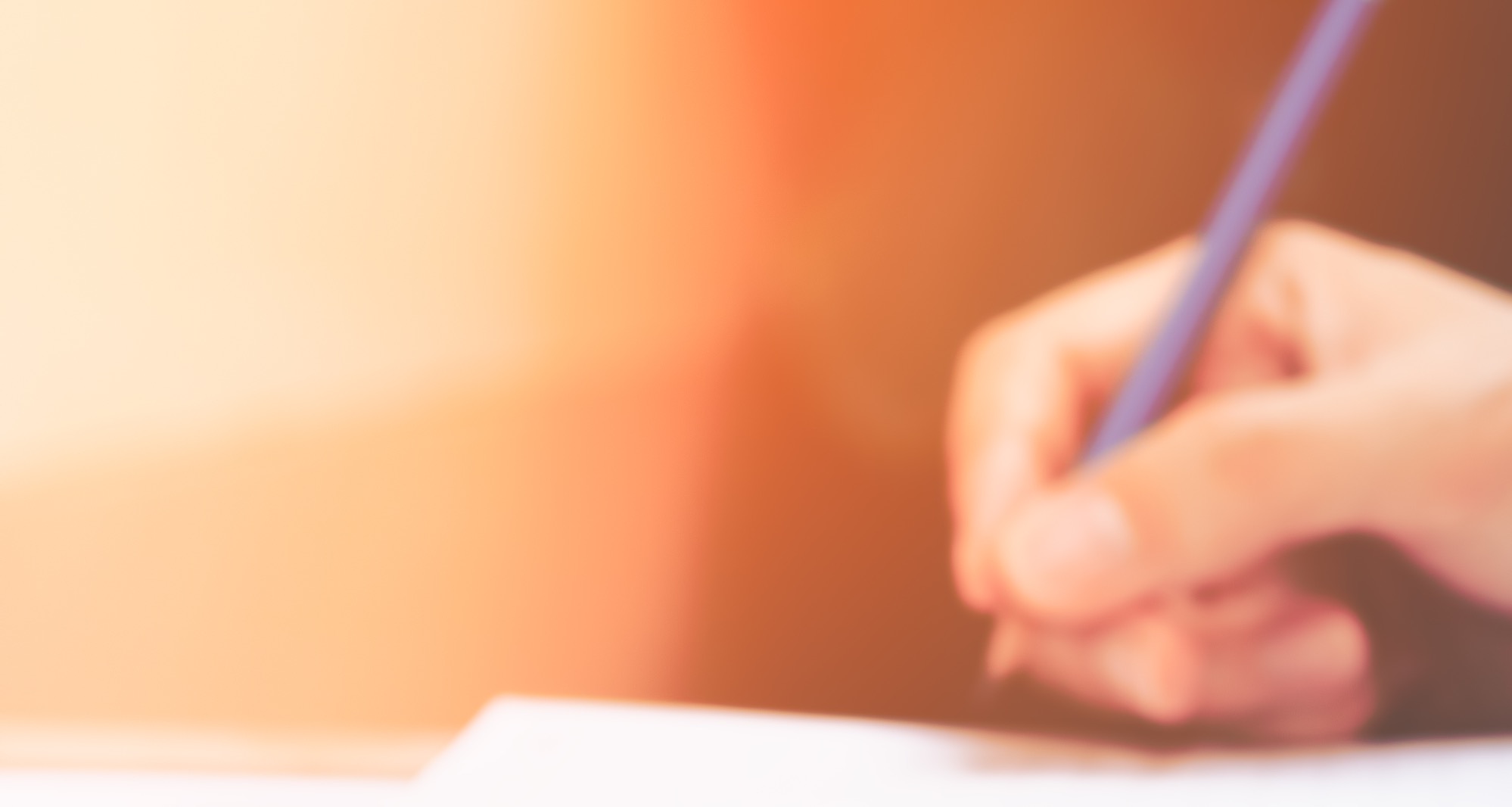 Where are you now? 
Journal Writing
Protocol 
6.1
Refer to Protocol 6.1 in the Learning Journal (p. 27).
Reflect on these statements:
I am interested in learning more about the enabling conditions for curriculum-based professional learning…
I am wondering if these conditions are supported by the system and school leaders in my own context…
I am looking for ways to help build learning organizations that invest in high-quality instructional materials and support their implementation through curriculum-based professional learning…
I am committed to helping system leaders and principals support teachers, contribute to a powerful vision for instruction, and enable the success of all students…
Protocol 
2.1
Essential Enabling Conditions
Leadership: Commits district, school, and teacher leaders to a shared vision for learning and instruction that applies to both students and adults, creates a culture of respect, and supports necessary risk-taking for curriculum implementation.
Resources: Ensures that schools have adequate time, funding, access to experts, high-quality standards-aligned instructional materials, and assessments, along with the professional learning materials needed for sustainable implementation.
Coherence: Aligns system and school policies, priorities, practices, and curriculum to a shared vision of learning and teaching.
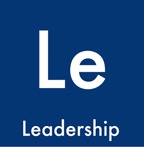 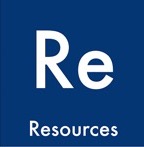 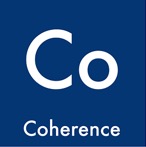 Recognizing Essential Elements in Practice
Learning from Charlotte-Mecklenburg Schools
Protocol 
6.2
Refer to Protocol 6.2 in the Learning Journal (p. 28).
Brian Kingsley is the Chief Academic Officer at Charlotte-Mecklenburg Schools in North Carolina. Listen while Brian discusses professional learning and how it benefits the teachers and students.
While listening, record examples of “The Essential Elements” in action. 
Following the audio, record wonderings and questions. 
Share your findings with your learning team members.
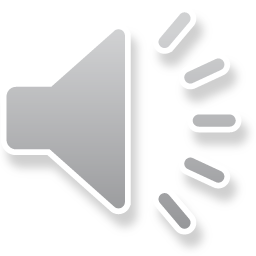 Putting Essential Elements to Work
Examining Your Practice
Protocol 
6.3
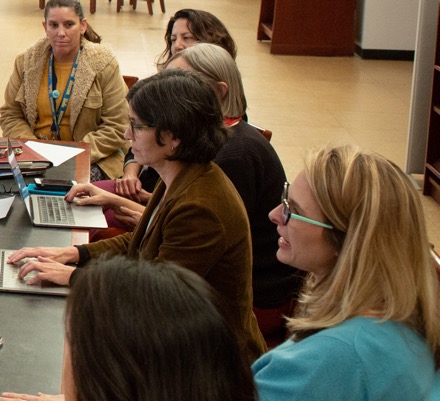 Refer to Protocol 6.3 in the Learning Journal (p. 28).
Study the next three slides:
Putting Leadership to Work
Putting Resources to Work
Putting Coherence to Work
Record in your Learning Journal actions that are currently part of your own work and opportunities for expanding them. 
Learning teams: Discuss your observations.
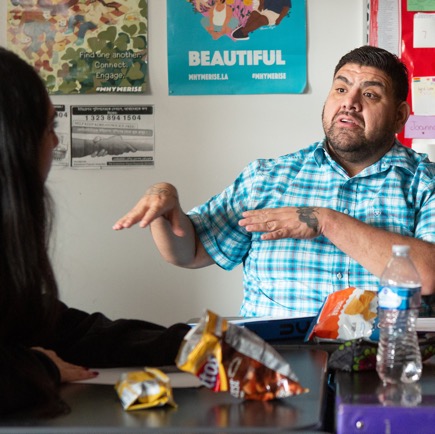 Putting Leadership to Work
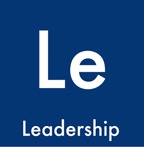 Putting Resources to Work
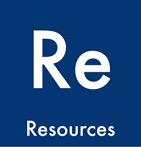 Putting Coherence to Work
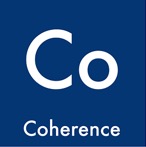 11
Essential Elements in Action
Case Study Discussion
Protocol 
6.4
Refer to Protocol 6.4 in the Learning Journal (p. 29).
Read the story about Charlotte-Mecklenburg Schools that elaborates on what you heard earlier in this session. 
Use your new knowledge regarding the Essential Elements to identify examples of each in action.
Record those examples in your Learning Journal. 
Share your findings with your learning team.
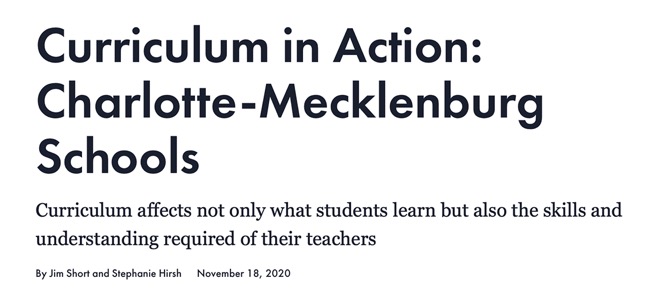 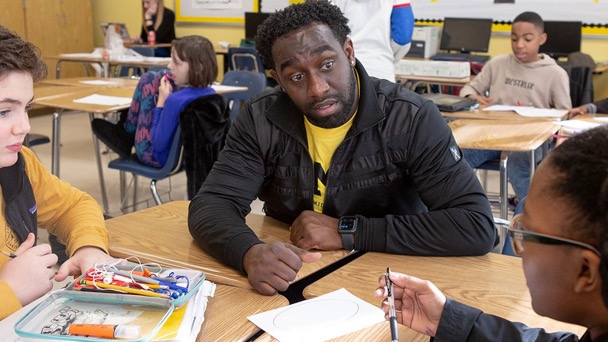 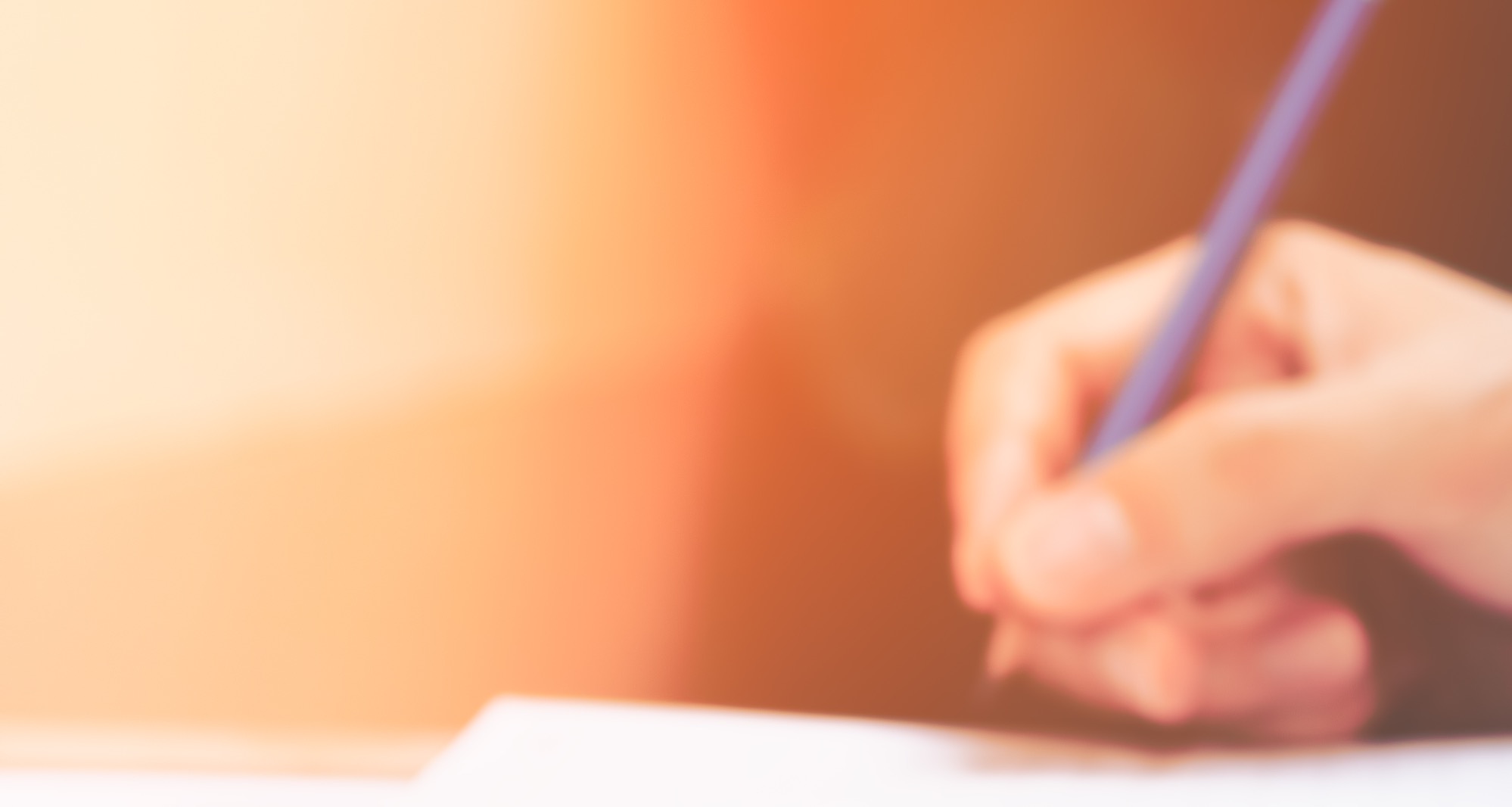 Final Reflections
Reflective Writing
Protocol 
6.5
Refer to Protocol 6.5 in the Learning Journal (p. 29).
Respond individually in your Learning Journal and share what you are comfortable with your learning team. 
What more do you want to learn to put the Essentials into action? 
How do the Essentials create the enabling conditions for curriculum-based professional learning? 
What are critical connections among the Essentials that enable successful professional learning?  
What next actions will you pursue?
Protocol 
2.1
What’s Next?
Post session — Read to reinforce:The Elements: Transforming Teaching and Curriculum-based Professional Learning(pp. 45–54)
Lesson 7 — Read to prepare:A Call to Action for Teachers(pp. 55–59)
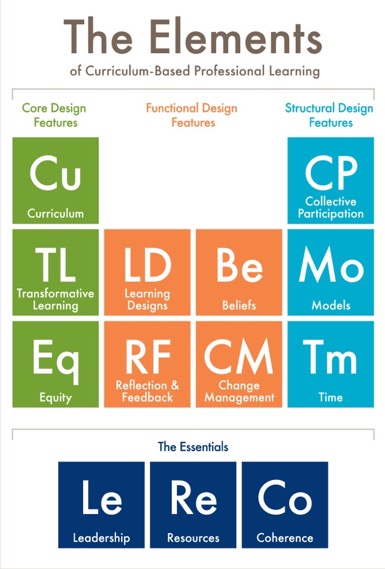 Protocol 
2.1
Additional Resources
Additional Resources
Learning First Alliance Podcast 3: A Deep Dive into The Elements
Learning Forward Report: The Path to Instructional Excellence and Equitable Outcomes: D.C.’s LEAP program helps teachers become experts at teaching high-quality, standards-aligned content so that every student experiences rigorous  and engaging instruction every day
Learning Forward Report: High-quality Curricula and Team-based Professional Learning: A Perfect Partnership for Equity (3 case studies)
Photo credits, for slides 2 and 8: Allison Shelley for EDUimages.